Lồng ghép GTRRTH và BĐKH
LỒNG GHÉP GTRRTH VÀ TƯBĐKHCấp độ lập Kế hoạch chiến lược
Trang bị kiến thức
Tạo môi trường thuận lợi
Rà soát  và sàng lọc
Đánh giá
Điều chỉnh
Giám sát
Bước 1: Trang bị kiến thức
Giảm thiểu rủi ro thảm họa là gì
Thích ứng biến đổi khí hậu có nghĩa là gì?
Lồng ghép được hiểu là như thế nào?
Tại sao chúng ta cần lồng ghép thích ứng biến đổi khí hậu?
Bước 1: Trang bị kiến thứcGiảm thiểu rủi ro thảm họa
Giảm thiểu rủi ro thảm họa là các nỗ lực có tính hệ thống để phân tích và quản lý các yếu tố có thể gây ra thảm họa, bao gồm giảm mức độ tiếp xúc với hiểm họa, giảm tình trạng dễ bị tổn thương của người dân và tài sản của họ, quản lý đất và môi trường hiệu quả hơn, và cải thiện hoạt động phòng ngừa đối với các sự kiện bất lợi
Bước 1: Trang bị kiến thứcThích ứng biến đổi khí hậu
Thích ứng với biến đổi khí hậu là sự điều chỉnh hệ thống tự nhiên hoặc con người đối với hoàn cảnh hoặc môi trường thay đổi, nhằm mục đích giảm khả năng bị tổn thương do dao động và biến đối khí hậu hiện tại hoặc tương lai và tận dụng các cơ hội do nó mang lại.
Bước 1: Trang bị kiến thứcLồng ghép GTRRTH với BĐKH
Nghiên cứu và ứng phó với các rủi ro gắn kết với thảm họa và biến đổi khí hậu trong toàn bộ quy trình từ xây dựng chính sách, lập kế hoạch, ngân sách, thực hiện và giám sát
Bước 1: Trang bị kiến thứcLàm việc nhóm
Nhóm 1: 	Hiểm họa về địa chất                     		(động đất, sóng thần)
Nhóm 2: 	Lũ lụt
Nhóm 3: 	Bão
Nhóm 4: 	Nước biển dâng
Nhóm 5: 	Nắng nóng, hạn hán
Bước 1: Trang bị kiến thứcLàm việc nhóm (tiếp)
Xác định hậu quả của các hiểm họa
Xác định tác động có thể gây lên người dân và xã hội
Xác định hành động cần thực hiện để phòng ngừa và giảm thiểu tác động của các hiểm họa
Bước 1: Trang bị kiến thứcGTRRTH và BĐKH (tiếp)
Quản lý rủi ro khí hậu dựa trên năng lực và kiến thức sẵn có
Bước 1: Trang bị kiến thứcGTRRTH và BĐKH (tiếp)
Quản lý rủi ro khí hậu là một hoạt động bổ sung thêm với các chương trình và dự án đang thực hiện
Bước 1: Trang bị kiến thứcGTRRTH và BĐKH
Hiểm họa liên quan đến địa chất, bao gồm núi lửa phun nham thạch, động đất và sóng thần.
Hiểm họa liên quan đến khí tượng thủy văn, bao gồm hạn hán, bão, và áp thấp nhiệt đới.
Giảm thiểu rủi ro thảm họa
Bước 1: Trang bị kiến thứcGTRRTH và BĐKH
Điều chỉnh trong dài hạn để thích ứng với thay đổi so với điều kiện khí hậu trung bình, bao gồm nước biển dâng, thiệt hại trong đa dạng sinh học và các bệnh nhạy cảm với khi hậu.
Tăng tần suất và cường độ  hiểm  họa liên quan đến khí hậu (bão, lũ lụt, hạn hán, và sạt lở đất)
Biến đổi khí hậu
Bước 1: Trang bị kiến thứcGTRRTH và BĐKH
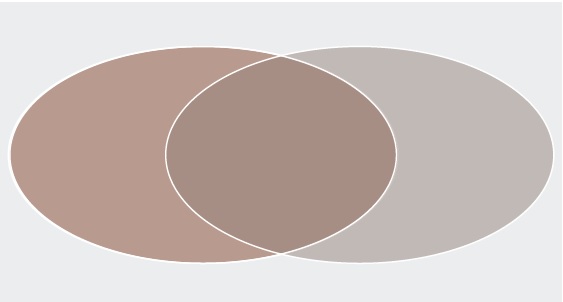 Thích ứng biến đổi khí hậu
Điều chỉnh trong dài hạn để thích ứng với thay đổi so điều kiện khí hậu trung bình, bao gồm nước biển dâng, thiệt hại trong đa dạng sinh học và các bệnh nhạy cảm với khi hậu.
Hiểm họa liên quan đến địa vật lý, bao gồm núi lửa phun nham thạch, động đất và sóng thần.
Hiểm họa liên quan đến khí tượng thủy văn, bao gồm hạn hán, bão, và áp thấp nhiệt đới.
Giảm thiểu rủi ro thảm họa
Bước 2: Tạo môi trường thuận lợi
Cam kết của cấp lãnh đạo
Lồng ghép GTRRTH & TƯBĐKH
Vận động chính sách cả trong và ngoài tổ chức
Khung chính sách & chiến lược
Năng lực của tổ chức
Quản lý chu trình dự án
Bước 3: Rà soát và sàng lọc
Xem xét các dự án hiện tại và đang xây dựng kế hoạch với góc nhìn của GTRRTH/BĐKH
Kiểm tra bảng kiểm cho đánh giá
Dựa trên kết quả, quyết định xem liệu đánh giá chi tiết có cần thiết không
Bước 4: Đánh giá
Thu thập dữ liệu về biến đổi khí hậu, hiểm họa và điều kiện kinh tế xã hội
Xác định hiểm họa hiện tại và trong tương lai và tác động của BĐKH
Xác định các thành phần có nguy cơ rủi ro nhất
Xác định yếu tố ảnh hưởng đến tình trạng dễ bị tổn thương hiện tại và tương lai
Thực hiện phân tích tổng quát rủi ro và cơ hội hiện tại và tương lai đối với các hoạt động được lập kế hoạch
Bước 5: Điều chỉnh
Xác định giải pháp cho giảm thiểu rủi ro và thích ứng khả thi
Lựa chọn các giải pháp phù hợp nhất
Điều chỉnh chương trình phù hợp
Xem xét các thông tin bổ sung liên quan đến bối cảnh, lĩnh vực và giới
Bước 6: Giám sát
Xây dựng khung giám sát & đánh giá khả thi
Giám sát rủi ro thường xuyên (ít nhất là hàng năm)
Xem xét và đánh giá xem liệu các hoạt động có còn phù hợp
Điều chỉnh lại nếu cần thiết
LỒNG GHÉP GTRRTH VÀ TƯBĐKHCấp độ chương trình/dự án
Chủ yếu tập trung vào:
Đánh giá tình trạng dễ bị tổn thương của các chương trình và dự án phát triển trước rủi ro khí hậu hiện tại và trong tương lai
Đánh giá mức độ mà dự án đã xem xét đến và quản lý các rủi ro này
Đánh giá các biện pháp thích ứng tiềm năng để đối phó với các rủi ro còn lại
LỒNG GHÉP GTRRTH VÀ TƯBĐKHCấp độ chương trình/dự án
Phân tích
Lượng giá
Thiết kế
Thực hiện giám sát
LỒNG GHÉP GTRRTH VÀ TƯBĐKHCấp độ chương trình/dự án
Phân tích

Dự án có bị ảnh hưởng bởi các kịch bản BĐKH hiện tại và trong dài hạn không
Đã tham khảo đến các nguồn dữ liệu thứ cấp – nghiên cứu/ trung tâm KTTV/ nghiên cứu trong khu vực, v.v…
Lồng ghép TƯBĐKH vào các công cụ đánh giá có sự tham gia
LỒNG GHÉP GTRRTH VÀ TƯBĐKHCấp độ chương trình/dự án
Thiết kế

Hoạt động này có thể được thực hiện thông qua đánh giá VCA
Xem xét kế hoạch của cộng đồng với kịch bản trong tương lai
Xác định các biện pháp thích ứng
Sắp xếp ưu tiên - hoạt động nào quan trọng nhất? Có thể dựa trên thời gian, nhu cầu hoặc nguồn tài chính
LỒNG GHÉP GTRRTH VÀ TƯBĐKHCấp độ chương trình/dự án
Thực hiện và giám sát

Xác định chỉ số đáp ứng tiêu chí SMART
Thiết kế hệ thống giám sát dựa trên các chỉ số
Lựa chọn các biện pháp thích ứng phù hợp nhất
Thực hiện các biện pháp thích ứng
LỒNG GHÉP GTRRTH VÀ TƯBĐKHCấp độ chương trình/dự án
Đánh giá

Dự án có đạt được lợi ích hoặc kết quả mong đợi không?
Có tạo ra kết quả không mong đợi nào không - cả tích cực và tiêu cực
Thách thức là gì
Trang bị kiến thức
Giảm thiểu rủi ro thảm họa là gì?
Thích ứng BĐKH là gì?
Lồng ghép được hiểu là như thế nào?
Tại sao GTRRTH và TƯBĐKH cần được lồng ghép?
Cần đạt được cam kết từ lãnh đạo và cấp quản lý cho việc lồng ghép
Xây dựng/ điều chỉnh khung chiến lược cho lồng ghép BĐKH/GTRRTH
Xây dựng năng lực để thực hiện lồng ghép
Vận động chính sách trong HQG và các đối tác để thực hiện lồng ghép
Lồng ghép GTRRTH/BĐKH vào Chu trình quản lý dự án
Tạo môi trường thuận lợi
Rà soát và sàng lọc
Rà soát lại các dự án đang thực hiện hoặc đang được lập kế hoạch dưới lăng kính GTRRTH/BĐKH
Sử dụng Bảng kiểm để rà soát
Dựa vào kết quả, quyết định xem liệu có cần thực hiện đánh giá chi tiết không
Đánh giá
Thu thập dữ liệu về BĐKH, hiểm họa, điều kiện KT-XH
Xác định hiểm họa và tác động BĐKH ở hiện tại và tương lai
Xác định thành phần/đối tượng chịu rủi ro nhiều nhất
Xác định yếu tố ảnh hưởng đến TTDBTT hiện tại và tương lai
Phân tích tổng thể rủi ro và cơ hội ở hiện tại và tương lai đối với HĐ được lên KH
Điều chỉnh
Xác định giải pháp cho GTRRTH và thích ứng khả thi
Lựa chọn giải pháp phù hợp nhất
Điều chỉnh dự án cho phù hợp
Xem xét thông tin bổ sung liên quan đến bối cảnh, lĩnh vực, giới, v.v...
Giám sát
Xây dựng hệ thống giám sát & lượng giá khả thi
Giám sát rủi ro thường xuyên (ít nhất là hàng năm)
Rà soát và đánh giá liệu hoạt động có còn phù hợp
Điều chỉnh lại nếu cần thiết